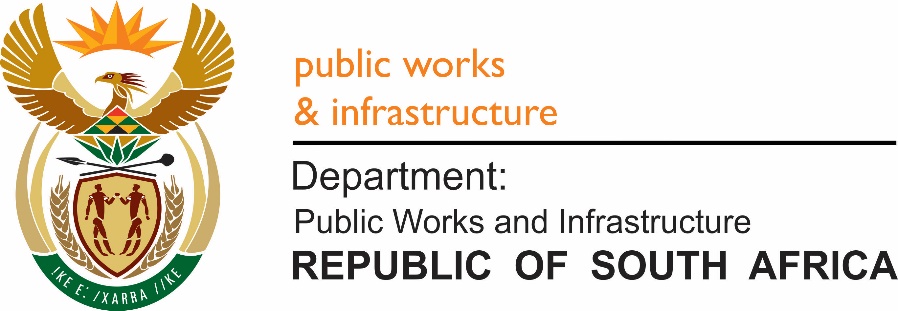 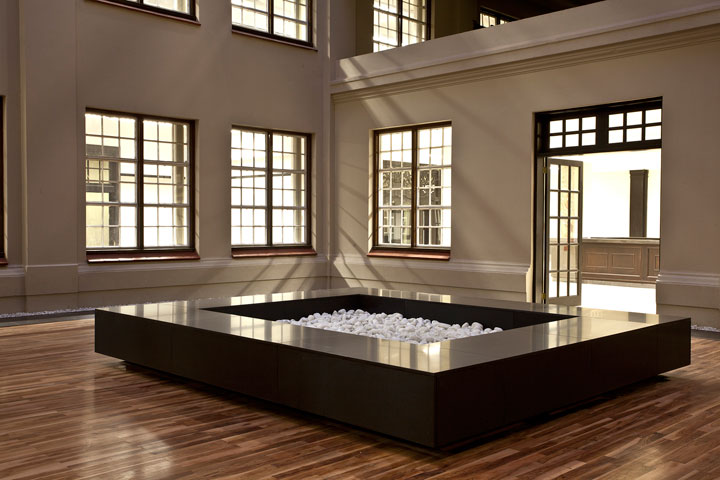 Presentation to Portfolio Committee on Public Works and Infrastructure
28 October 2020
I Public Works & Infrastructure I CGO I Pretoria
1
Purpose
To brief the Portfolio Committee on Public Works and Infrastructure as per the invitation to the Department i.e. to provide   a “briefing […] on contracting obligations affecting the planned dissolution of the Independent Development Trust (IDT), including detailed plans for a new agency/entity that will take over the social infrastructure delivery duties of the IDT.”
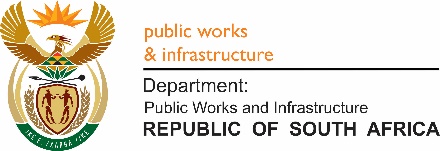 2
Summary
At the onset of the 6th Administration, the Ministry of DPWI considered the performance and relevance of all the entities and professional councils reporting to DPWI, including their institutional and governance issues. These entities and professional councils were directed to relook at their mandates and functions to identify areas of possible duplication, overlaps and mandate conflicts

Ministry also considered the viability of the IDT, including its historical and current financial and non-financial performance. This was based on the previous annual and audit reports depicting a going concern risk, declining portfolio as a result of loss of major clients due to loss of confidence, unsustainable financial model, corporate governance collapse, perpetual reliance on fiscal support and finally, institutional incongruity and other factors. All of which conspired to pose an existential crisis for the IDT.
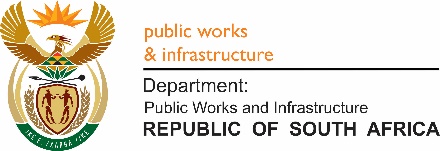 3
Financial position of the IDT (1)
Billing trend over last 5 years
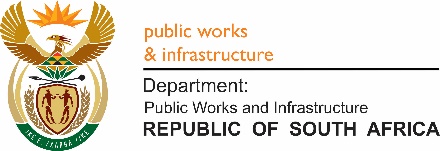 4
Financial position of the IDT (2)
The IDT revenue is based on programme expenditure and this expenditure has declined
The declining expenditure results in reduced management fees. At the same, the IDT operating costs have remained relatively the same, resulting in operating losses
The IDT operating model and cost structure requires a review as initiated by the ACEO
Currently management fees only collected for projects in stage 5 and 6
No project pipeline from projects in stage 1 to 4 and no potential management fees to improve future sustainability (outer years of MTEF)
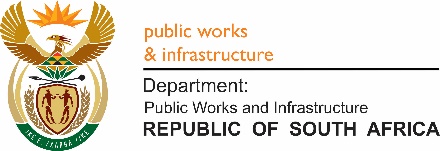 5
Financial position of the IDT (3)
Income & expense account
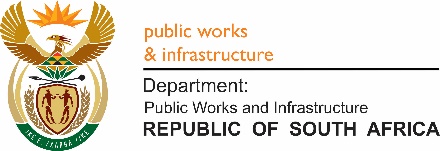 6
Staff configuration
The tables below reflect core versus support staff and is indicative of the challenges faced by the IDT.
103 fixed contract positions terminate at the end of October 2020.
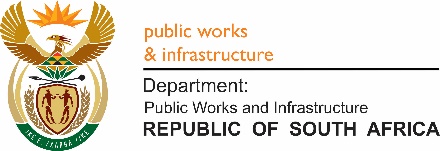 7
Going Concern Risk Status
The IDT has been faced by a going concern risk for over 8 years since its original endowment was exhausted in 2012/13. 
The Department has provided financial assistance amounting to R545 million between 2012/13 and 2019/20. For the current financial year, R72 million has been transferred with another R56 million committed to be transferred by the end of the current financial year, bringing the total DPWI financial assistance for 2020/21 to R128 million.
The Department applied to the National Treasury to reclassify funds from its own baseline in order to fund the IDT. The National Treasury approved the reclassification of funds, albeit with the following conditions:

the accounting officer of the DPWI to make sure that the requirements of section 38(1)(j) of the Public Finance Management Act (PFMA) are met before transferring any funds to the IDT;
before transferring any funds to the IDT, the accounting officer must make sure that the IDT has an accounting authority in terms of section 49(1) of the PFMA, who will discharge the functions of the accounting authority of the IDT in terms of section 49(2(b) of the PFMA; and IDT,
the DPWI must submit to the National Treasury a fully costed plan for the disestablishment of the IDT, and the DPWI should declare these costs in the section on financial implications in the cabinet memorandum that the DPWI plans to submit to cabinet by the end of October 2020 on the planned dissolution of the IDT.
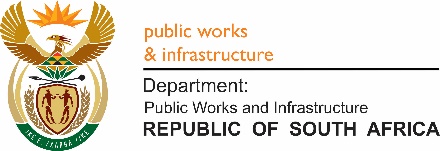 8
Consideration of dissolution
The Ministry of Public Works and Infrastructure has been engaging the IDT Interim Board since July 2019, on the entity’s challenges, with the Interim Board presenting two options to the Minister, having undertaken an exercise of assessing the IDT’s survival challenges. The two options were: 
Engaging in a responsible process of closure.
A radical transformative redesign of the entity toward becoming a vibrant commercialized SoE generating an annual surplus.
The first option was accepted by Ministry, because the other was not financially viable as it involved a financial reprieve from the Department for a minimum of three years. Given the sluggish economy, limitations of the national fiscus and the stance adopted by Government on State-owned Entities  (SOEs) that are struggling to perform (thus becoming a financial burden to the State), it became difficult to justify providing the proposed reprieve.
Cabinet has considered the need to review the SOEs and in this regard, the President appointed the Presidential State-owned Entities Council to look into ways of rationalizing the existing SOEs that are struggling to perform their mandates and functions and with over-reliance on fiscal support. 
IDT is facing over 80 litigation cases, many of which are due to poor quality of work and poor programme and project management, amongst other things.
Oddity of Institutional form of the IDT as a Trust (governed by a Trust Deed) and as a Public Entity without a founding document, plus the fact that with the depletion of its original R2 billion endowment, the IDT may have served its purpose as a Trust, thus requiring reconsideration of its institutional form.
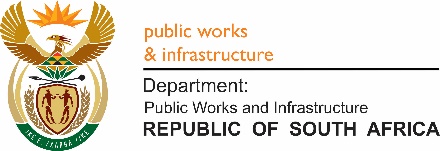 9
Consideration of the Exit Strategy for the IDT
A multi-disciplinary Independent Development Trust Exit Strategy Task Team (IESTT) including the IDT was established with the purpose of developing a detailed IDT Exit Strategy Implementation Plan (IESIP). The Task Team was never regarded an institutional replacement of the IDT Board. 

The implementation plan covered salient points such as assets and liabilities, staffing issues, contractual agreements between IDT/client departments, finances, EPWP, litigations and handling of current projects.

The IESIP confirmed the following salient points regarding the IDT project portfolio:

A total of 2 647 committed projects are included in the portfolio for the 2020/21 FY with a related annual budget of R3,2bn.
The total value of committed active projects over the MTEF is R6,8bn. 
Additionally, projects to the value of R1,4bn are contractually committed, bringing the total commitment over the MTEF to R8,2bn (3549 projects). 
A review of the project portfolio before the current financial year (legacy projects) revealed the total value of projects active on the Financial Management System (FMS) to be in excess of R26,9bn (8 035 projects). This represents only the projects that are still active on the FMS, with another 12 251 projects that have not been contractually closed out on the system, going back to 2006.
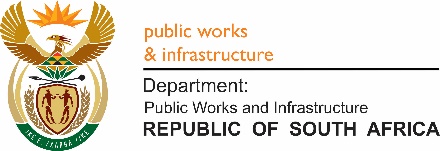 10
Projects agreed between the IDT and Departments/Provinces
 over MTEF
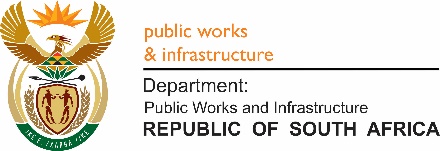 All information presented is based on inputs received from IDT by 20 June 2020, with verification being in progress to ensure alignment with the Financial Management System and the Regional Offices.
11
Current Projects (2020/21 FY) with Provinces are as follows:
Note: 	These projects are in various stages of completion with some planned for completion in the 2020/21 FY. Final figures are being confirmed by the IDT.
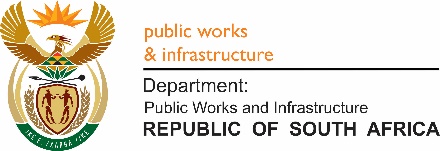 All information presented is based on inputs received from IDT by 20 June 2020, with verification still in progress to ensure alignment with the Financial Management System and the Regional Offices.
12
Current agreements between the IDT and client departments
The IDT has 25 MOAs/SLAs in place with a number of national, provincial, local and other entities.
The MOAs/SLAs are configured in the following way:
Agreement between the IDT and the client departments (two parties only); and
Agreement between the IDT, DPWI and the client department (three parties or tri-party) agreements.
Programmes/projects that find expression if the MOA/SLA are captured in the various implementation plans of client departments, as per the IDMS.
In both of the above configurations, funding commitments are made on an annual basis.
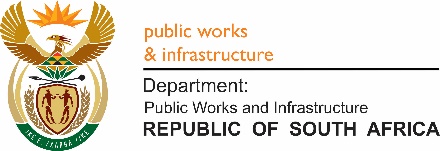 13
Projects agreed between the IDT and Departments/Provinces
 over MTEF
As part of the work of the IESTT, the IDT project portfolio was sub-divided into the work streams to facilitate the possible closeout and/or handover of projects in various phases of completion, as outlined below.
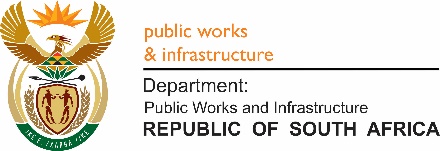 14
Considerations for exiting from contractual obligations
For IDT to adequately address all its contractual obligations with regard to the possible exit, the following approach has been considered:

Work stream 1: IDT to continue with planning for projects agreed with clients in order not to hamper service delivery. Should the IDT closure be resolved by March 31, 2021, projects in stages 1 to 4 to be handed over to Sector Departments.
The process to transfer projects can take between 3 to 6 months depending on complexity and this is accompanied by a risk assessment and financial position report on a case by case basis.
This process is currently on hold pending the Cabinet Decision/Resolution on the closure of IDT.
Work stream 2: IDT to complete and closeout projects in construction for the financial year 2020/21. 
The impact of Covid-19 work stoppages must be taken into consideration.
All contractual obligations, terms and conditions and implications thereof, to be evaluated and resolved with clients.
Work stream 3: IDT is in the process of formally closing out all legacy projects.
This work stream consists of 19461 projects with a Forecast Budget Value of R38.2bn.
IDT can account for R28.4bn in audited expenditure.
IDT can account for R9.4bn in Committed Values (open POs on the system) and Available Balances against the POs. IDT can thus account for R37.8bn. 
The assessment of the balance R379m - TOR required for Quantity Surveyor (QS) appointments. Quantity Surveyors will reconcile and effect closeout of the R9.4bn.
49 of IDT’s active legal cases are related directly to projects, adding to the complexity of closing out the legacy projects. It should be noted that these projects cannot be transferred to other agencies and it remains the liability of DPWI.
An investigation was conducted by National Treasury, which revealed major procurement irregularities regarding legacy projects. The resolution of these findings is the responsibility of the appropriate authority (IDT Board of Trustees) See Annexure A
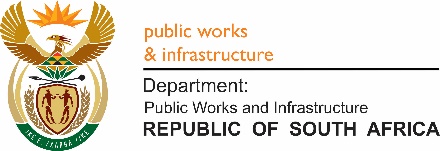 15
Latest Developments on Governance matters
Executive Authority (EA) engaged on a process to reconstitute the Board:
A letter was sent on 10 October 2020 to the four trustees acknowledging their validity as per the letter of authority.
The deadline for confirmation to return to the assigned responsibilities was 13 October 2020.
All four Trustees responded in the affirmative by the 13th October.
The EA advised that the process is underway to identify additional Trustees to augment the remaining four.
Legal Opinion currently sought on:
Addition of the Trustees;
Returning Trustees who accepted removal;
Governance processes to follow as a Shareholder in responding to the going concern challenges and the inability of the IDT to meet its immediate commitments; and
Dual institutional form of the IDT - a trust and a Schedule 2 entity.
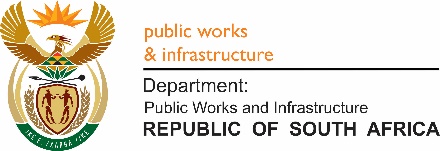 16
The IDT’s social infrastructure role
No decision has been taken for any agency to take over the social infrastructure of the IDT.
The plan has always been that the mandate/function reverts back to the Sector (DPWI) by ensuring that internal capacity is built/enhanced to take over the projects.
Consultations are underway with all the relevant stakeholders to find better ways of ensuring minimum impact on service delivery and employees.
The full extent of the costs of the possible future dissolution of the IDT to be determined by an independent body / person who will be tasked  by the relevant authority (Master of the High Court) following due process having been undertaken to effect the consideration by Cabinet.
The Department of Public Works and Infrastructure will act responsibly by following due process with regard to policy decision to dissolve the IDT within the required legal framework.
All administrative, financial and legal implications of transferring projects of the IDT are being considered.
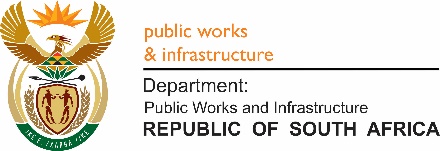 17
Recommendation
It is recommended that the Portfolio Committee:

Notes briefing on contracting obligations affecting the Independent Development Trust (IDT).
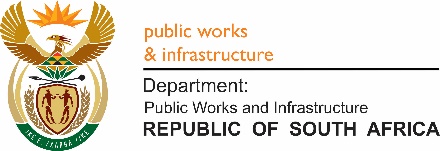 18
Thank You
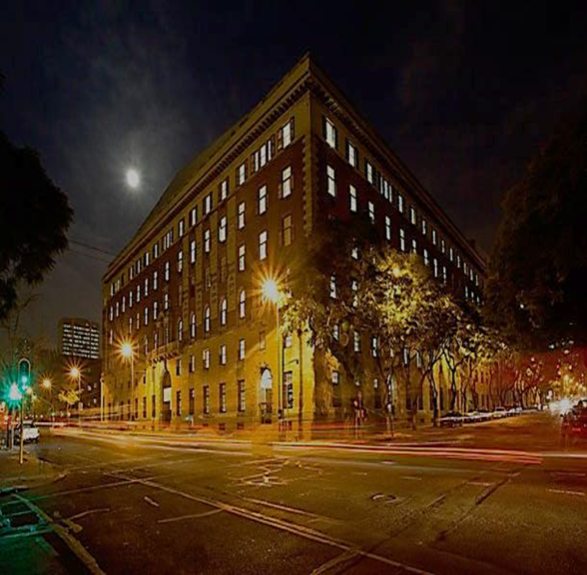 Department of Public Works and Infrastructure
Head Office: Public WorksCGO BuildingCnr Bosman and Madiba StreetsPretoria CentralPrivate BagX65Pretoria0001
Website: http://www.publicworks.gov.za
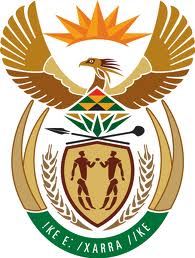 19